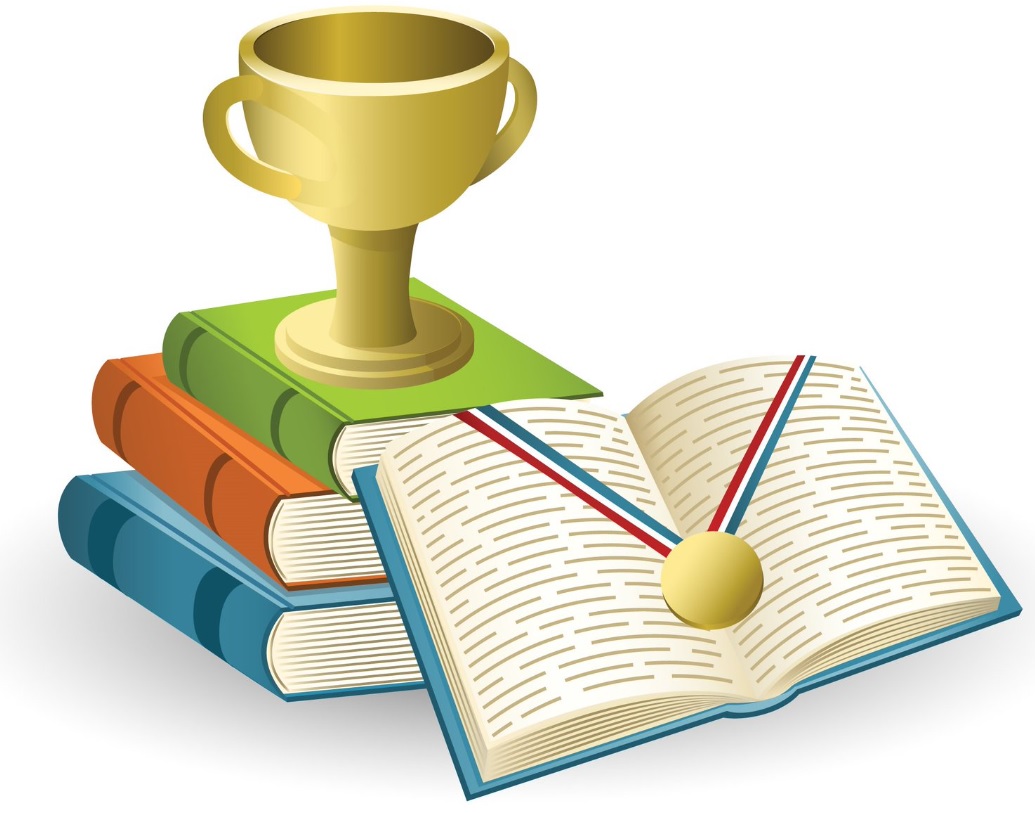 Итоги школьного этапа ВсОШ
2024-2025г.г.
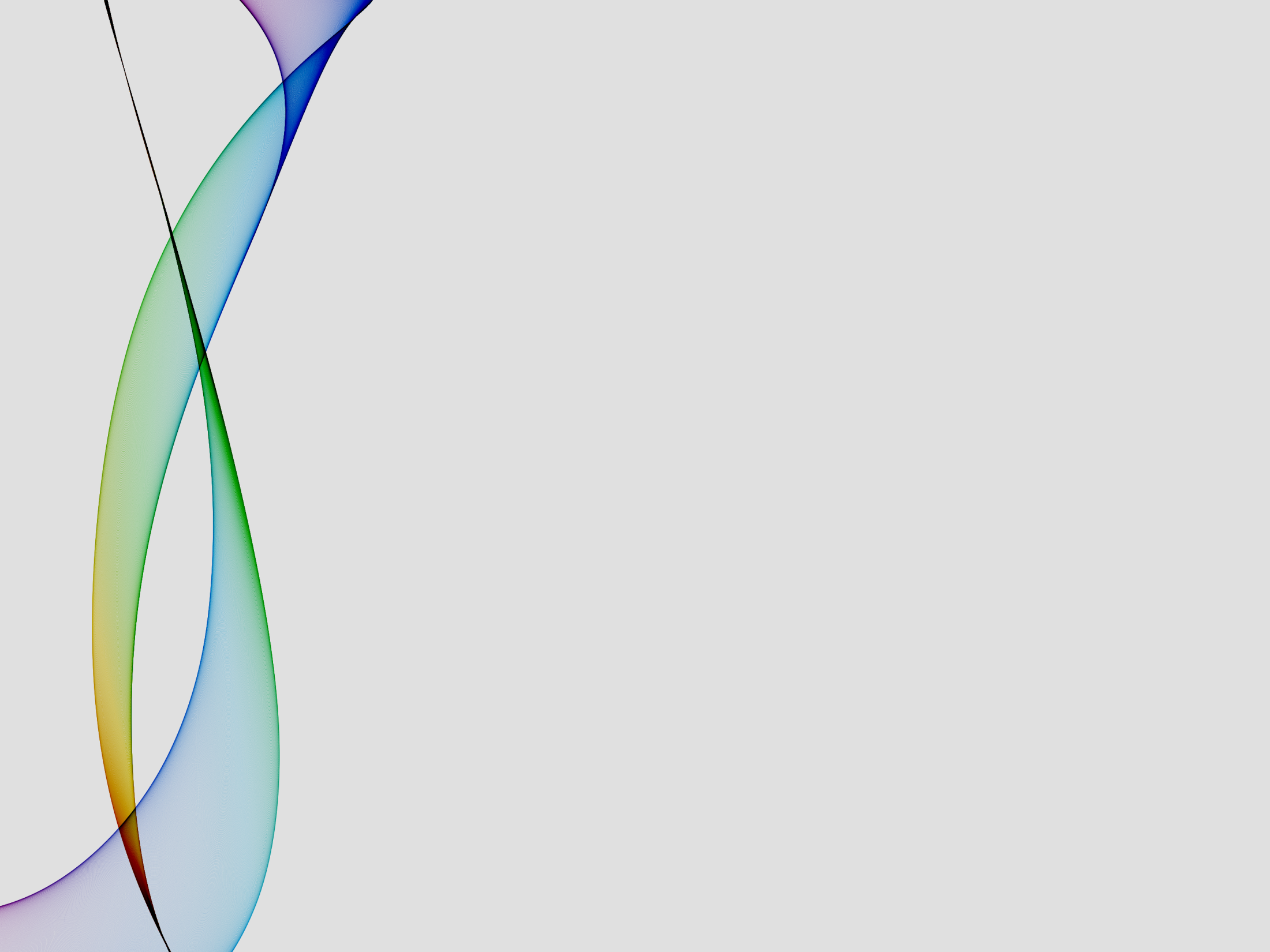 В 2024-2025 учебном году школьный этап был организован в соответствии с Порядком проведения всероссийской олимпиады школьников, приказом Отдела образования Кесовогорского муниципального округа Тверской области от 05.09.2024 г. № 93 «О проведении школьного этапа всероссийской олимпиады школьников по общеобразовательным предметам в 2024-2025 учебном году» и приказом МБОУ Кесовогорская СОШ №149 от 06.09.2024г., с целью выявления и поддержки одаренных и талантливых учащихся.
Перечень общеобразовательных предметов, по которым проводятся всероссийские олимпиады	школьников:	физическая	культура, экономика, МХК, физика, обществознание, информатика, биология, литература, химия, право, русский язык, ОБЖ, технология, история, экология, английский язык, математика, география, астрономия.
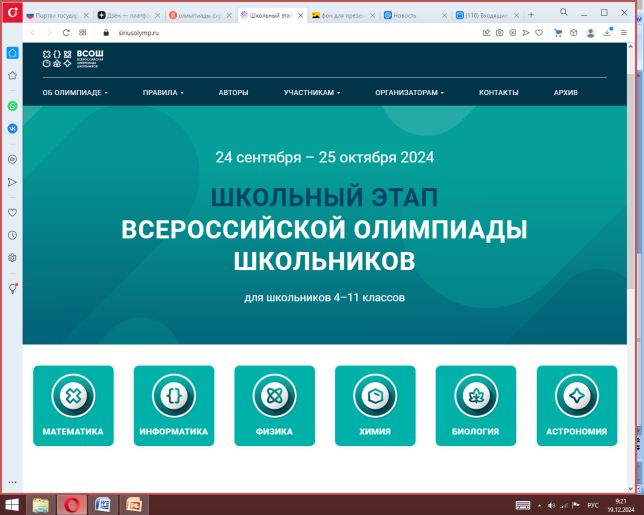 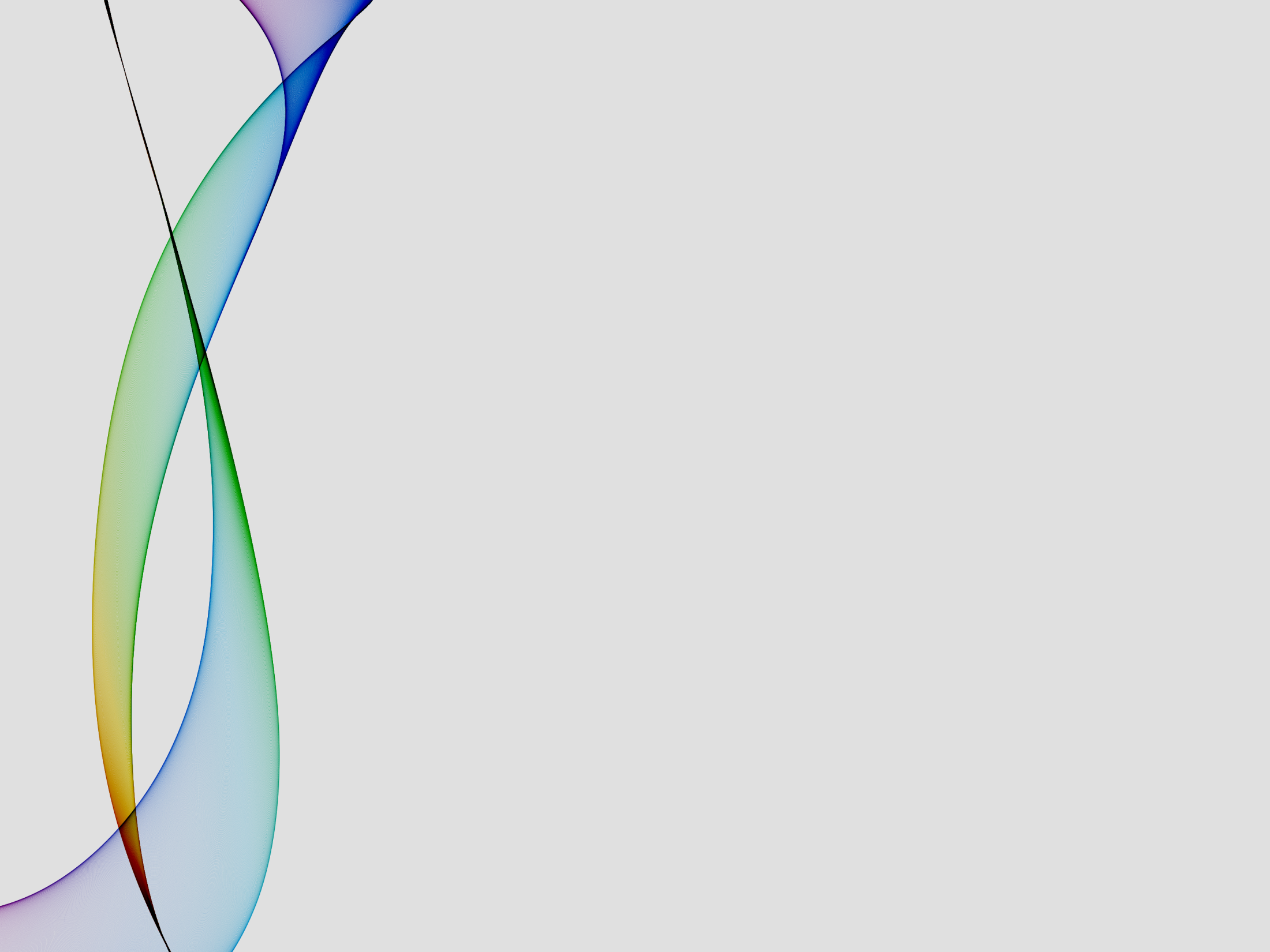 В 19 олимпиадах школьного этапа всероссийской олимпиады школьников 2024 – 2025 учебного года приняли участие 204 обучающихся 4– 11 классов, что составило 58% от числа учащихся 4-11 классов.
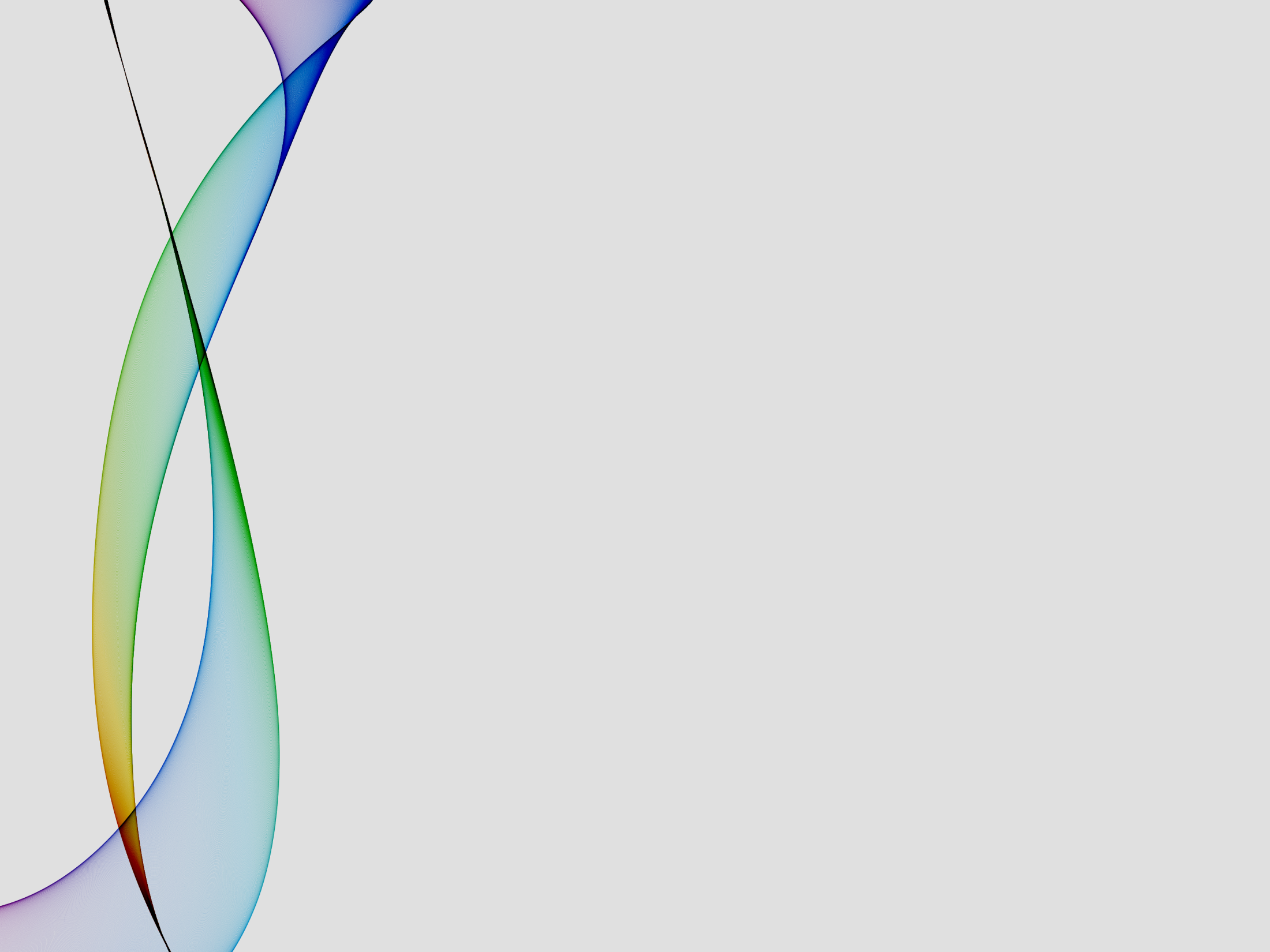 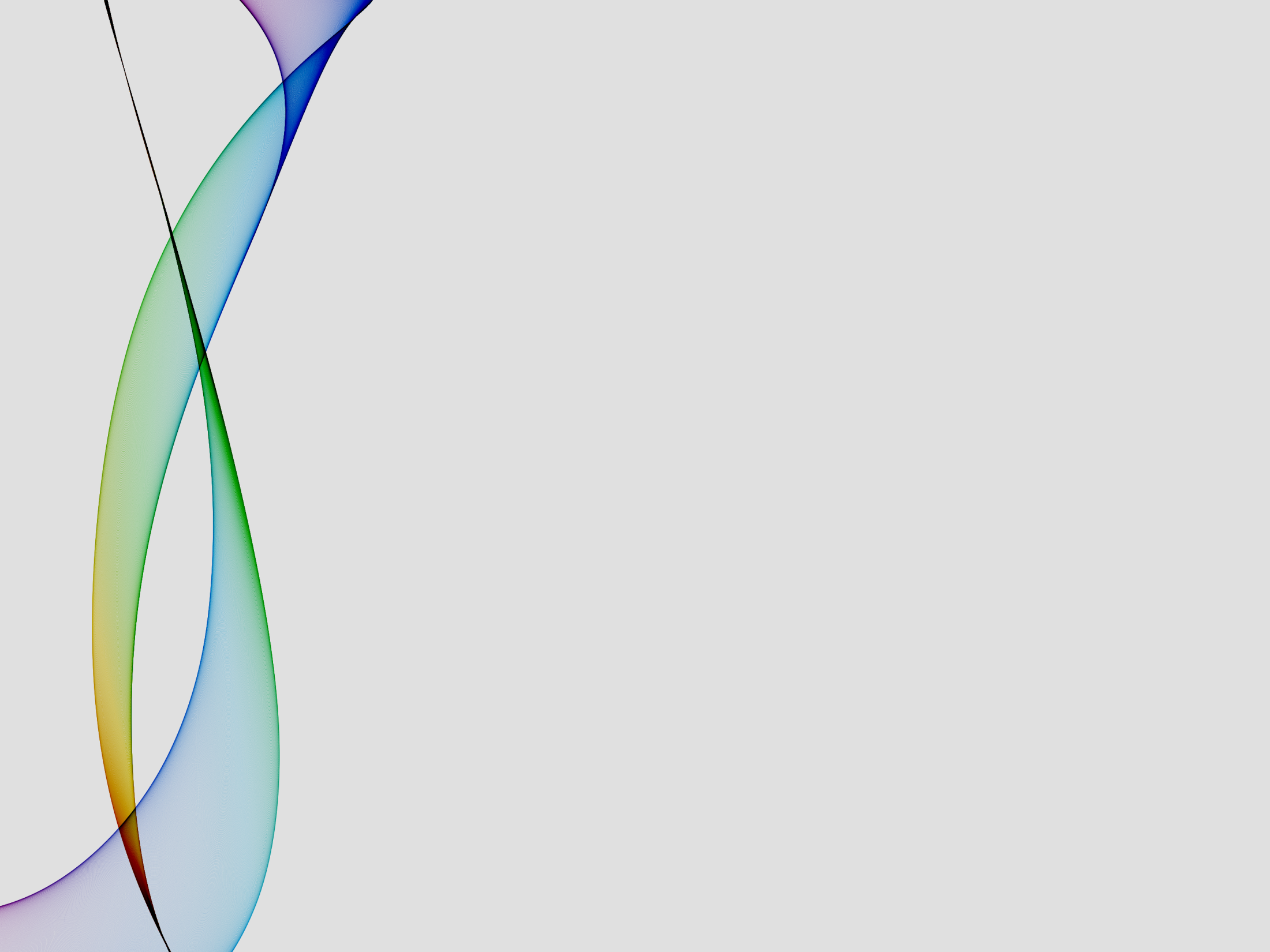 Количество участников школьного этапа ВсОШ в разрезе классов
Количество победителей и призеров школьного этапа ВсОШ в разрезе классов
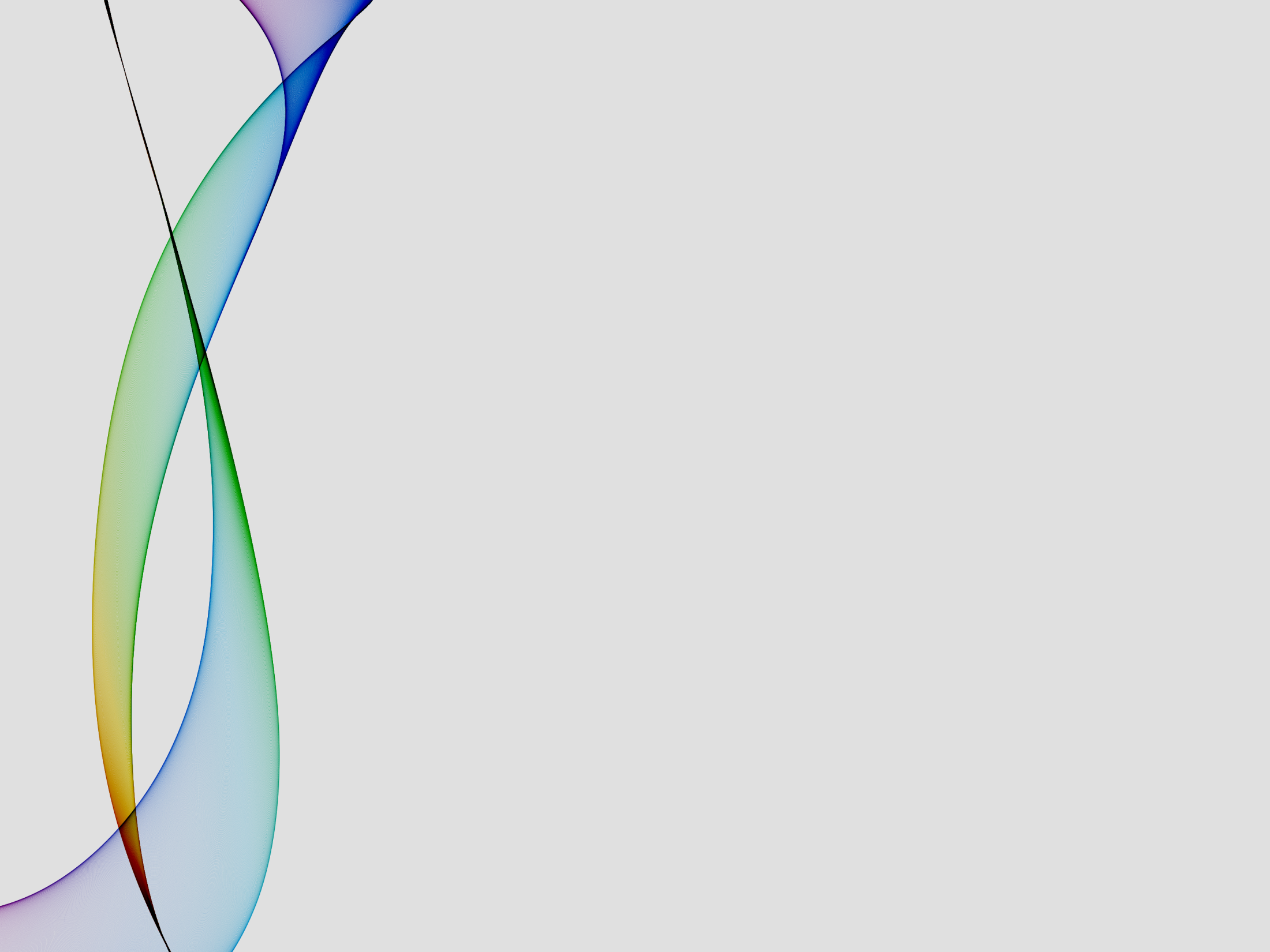 Выводы:
Победители школьного этапа предметных олимпиад продемонстрировали достаточный уровень усвоения учебного материала, применение его на творческом уровне, нестандартный подход к решению заданий. Вместе с тем в целом уровень подготовки школьников к участию в школьном этапе олимпиады недостаточный, так как по отдельным предметам отсутствуют победители и призеры. Многие победители и призеры показали невысокий уровень выполнения заданий, преобладает50%-55%результативности.
Многие обучающиеся принимали участие в олимпиадах по нескольким предметам разной направленности, что ведет к перегрузке обучающихся, так как требуется дополнительное время на качественную подготовку. Отмечается недостаточная подготовка обучающихся к выполнению заданий повышенной сложности.
Рекомендации:
Руководителям ШМО организовать работу по планированию системной деятельности педагогов по подготовке к олимпиадам, а также анализу и рефлексии по итогам проведения олимпиады.
Педагогам разработать индивидуальные образовательные траектории и маршруты для обучающихся с высоким уровнем учебной мотивации по предметам.
Администрации школы взять на постоянный контроль состояние работы со способными и талантливыми детьми.